Презентация к занятию области «Познавательное развитие» по ознакомлению с миром природы во второй младшей группе «День и ночь»
Зюзина Кристина Юрьевна
Воспитатель 
МАДОУ «ДС №17 города Белогорск»
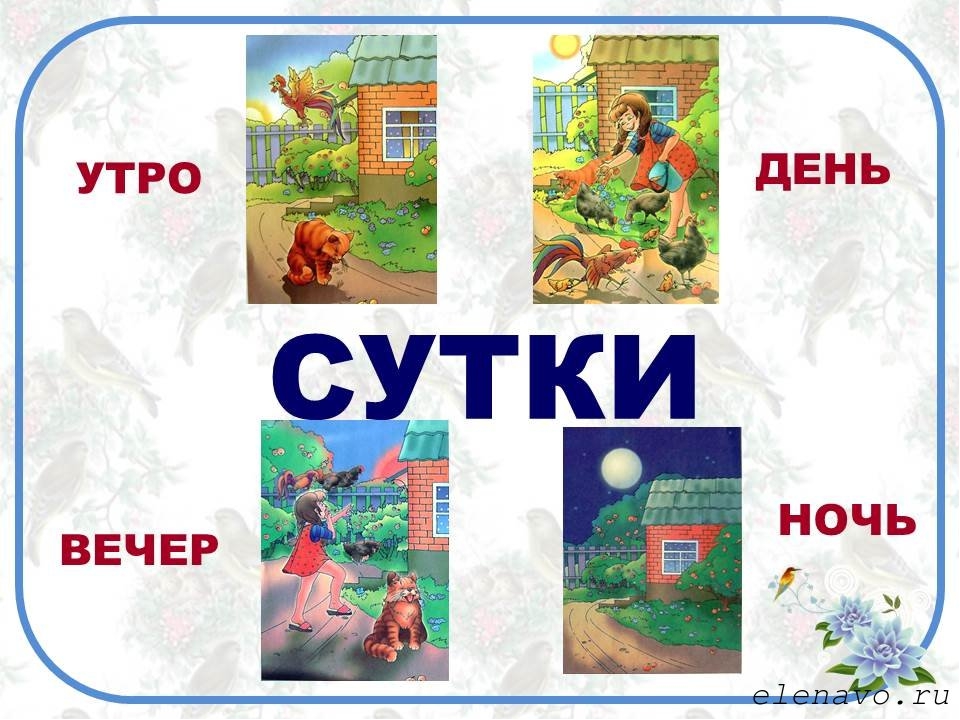 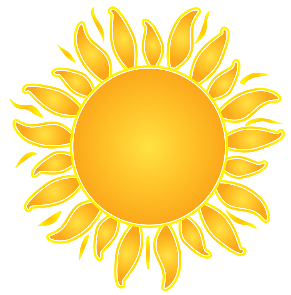 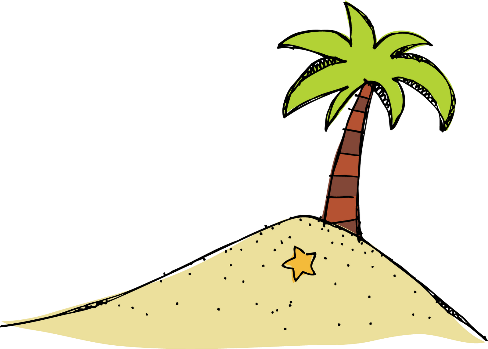 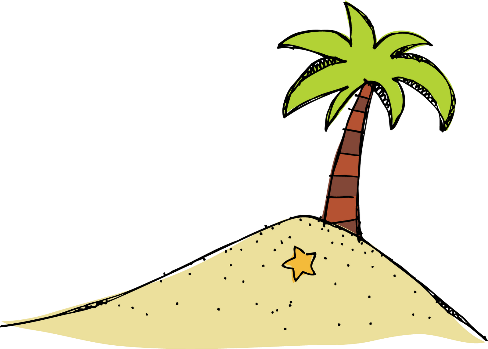 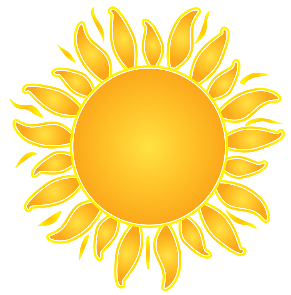 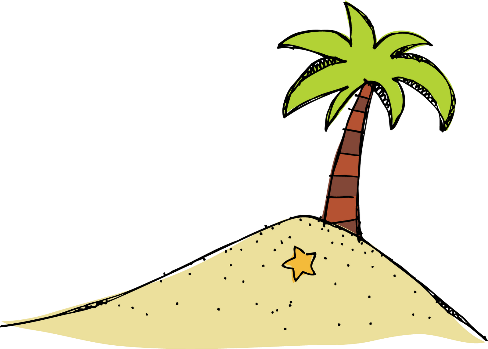 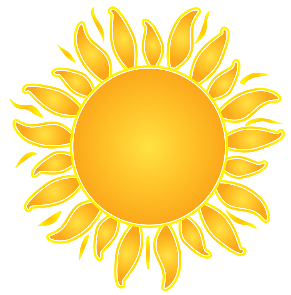 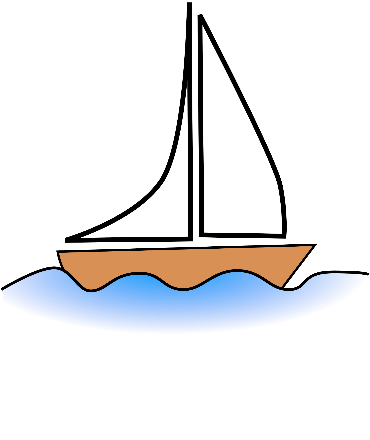 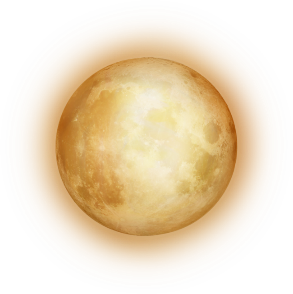 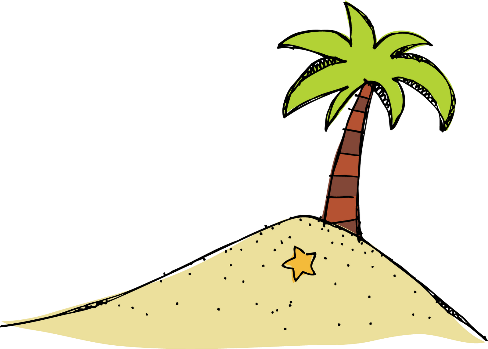 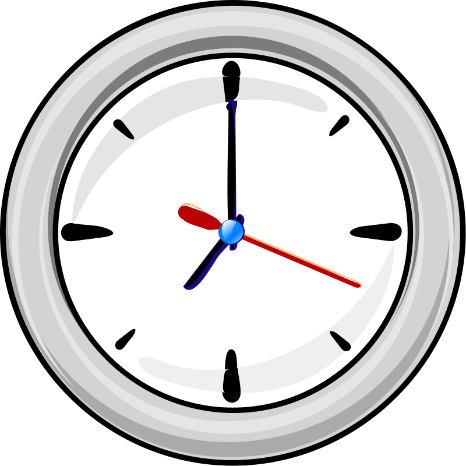 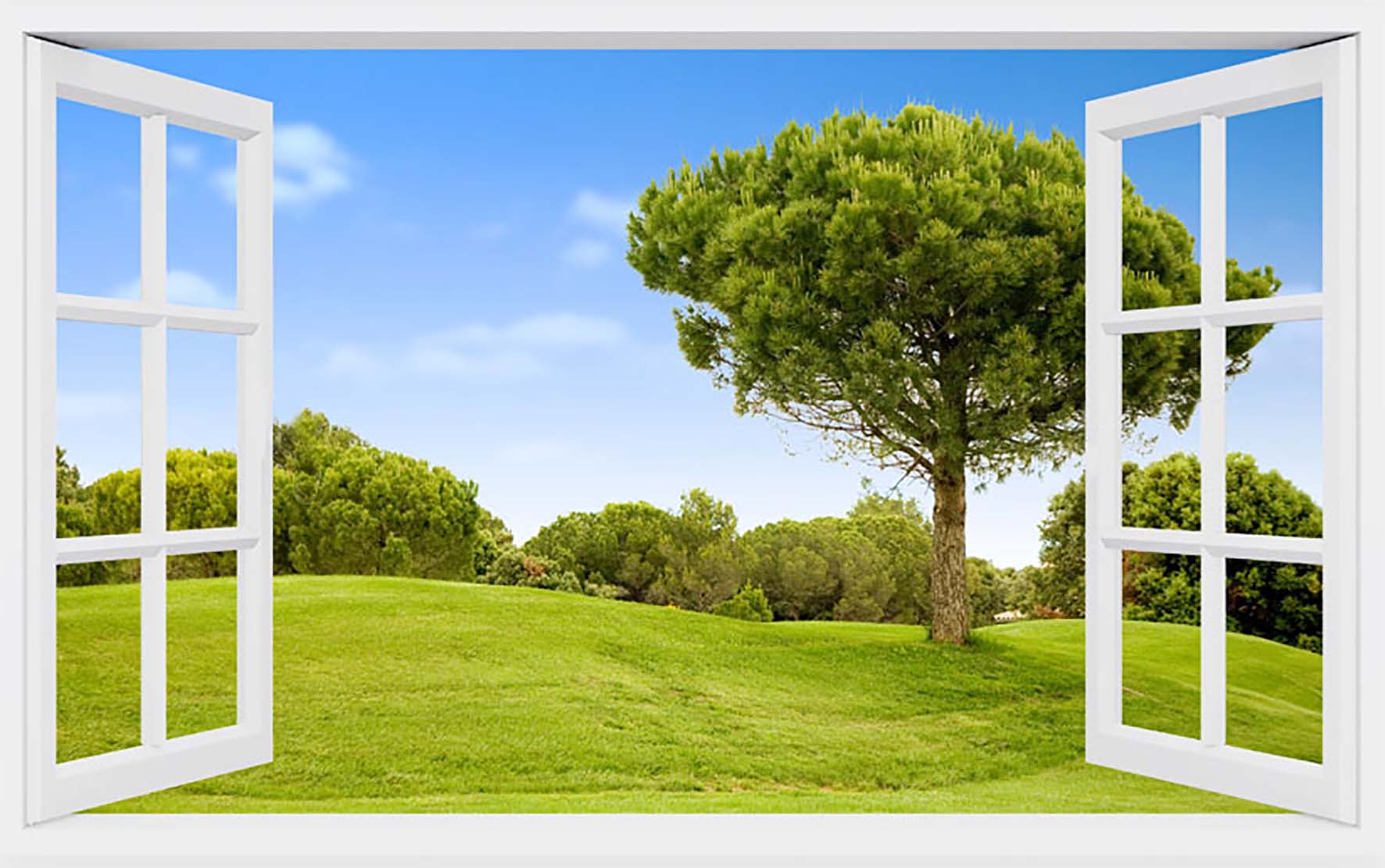 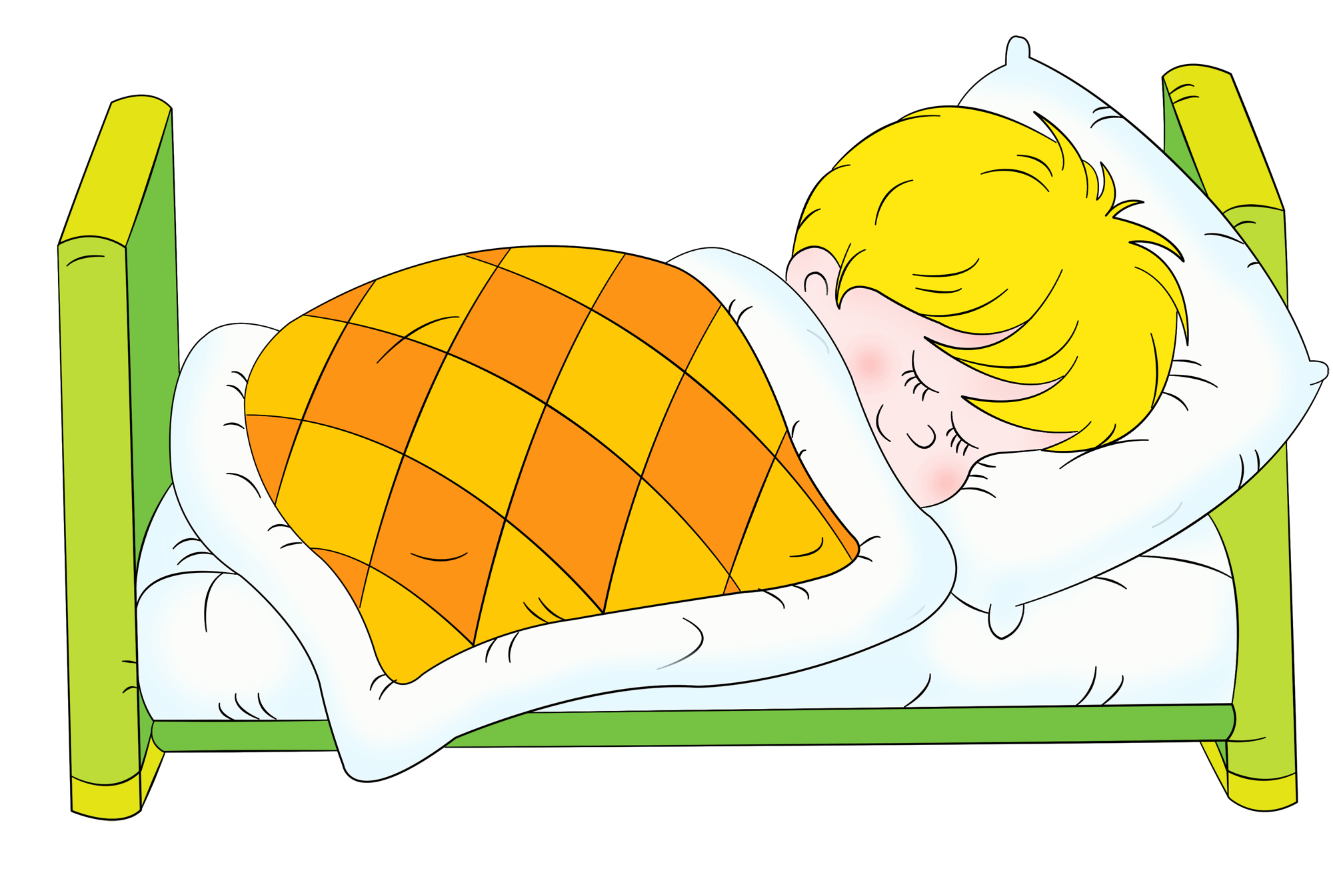 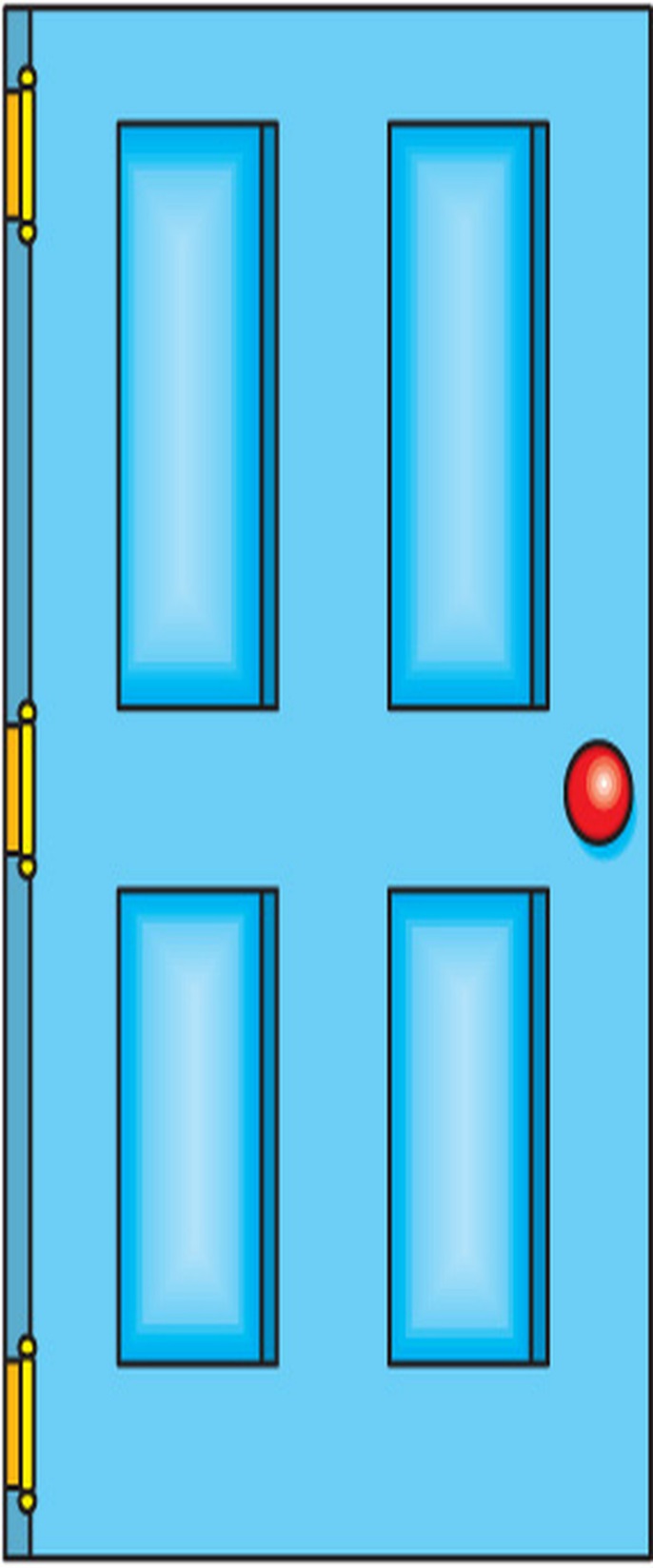 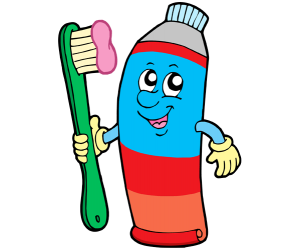 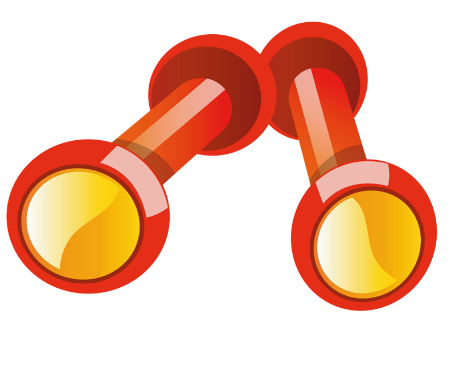 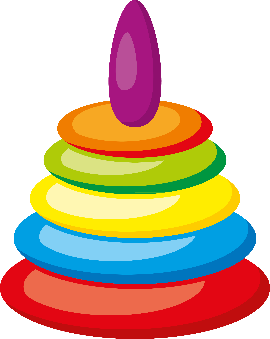 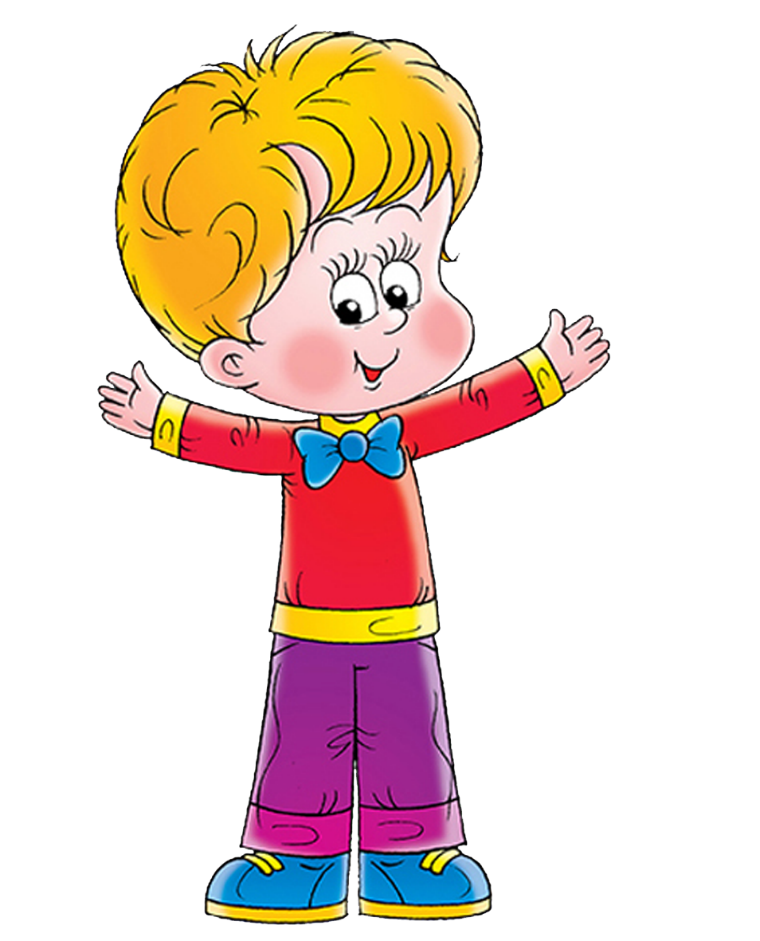 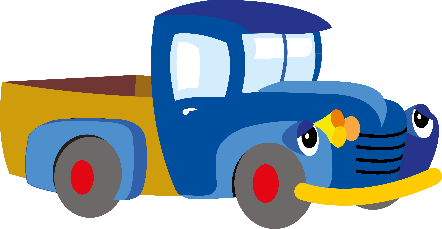 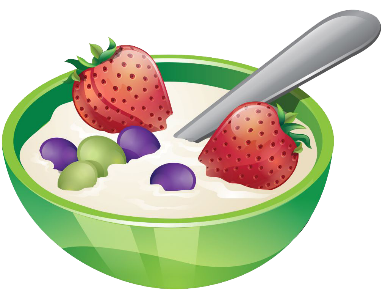 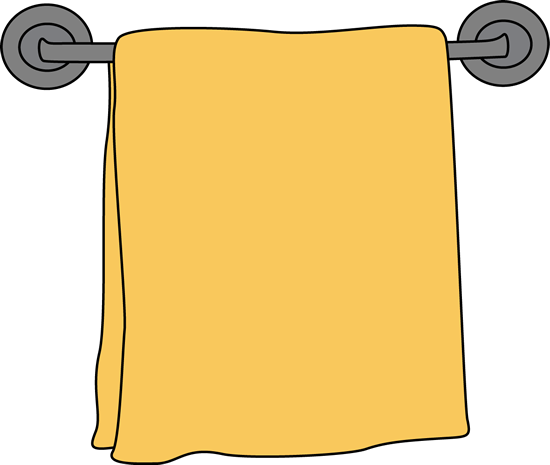 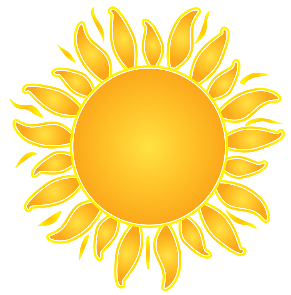 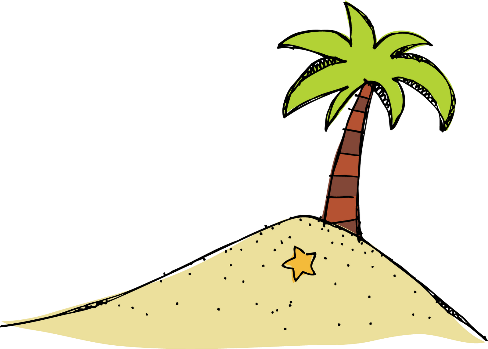 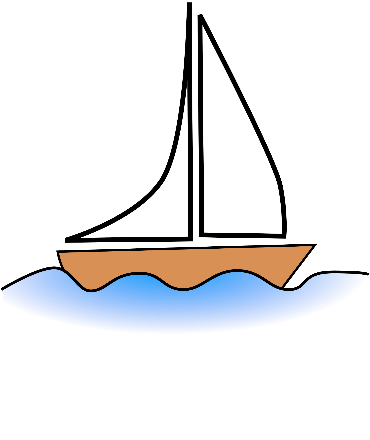 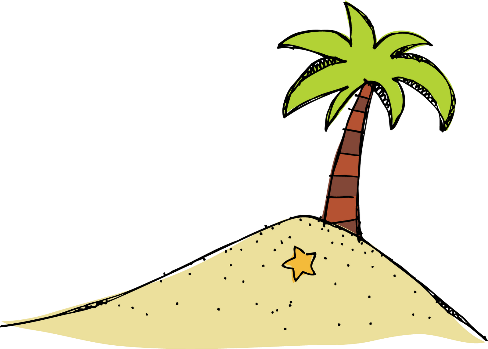 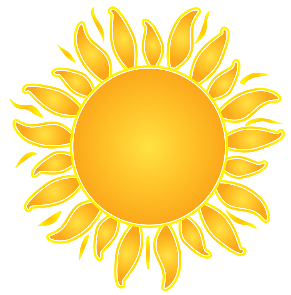 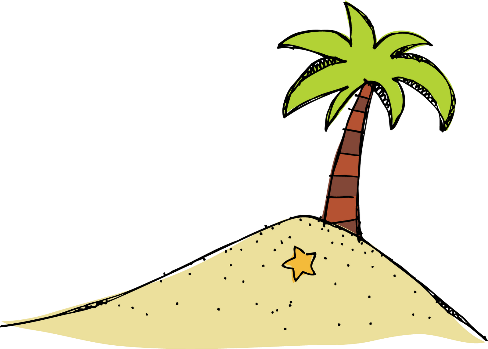 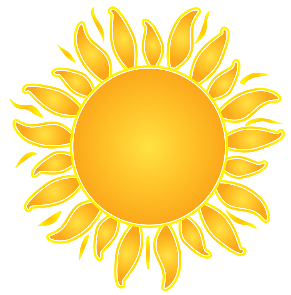 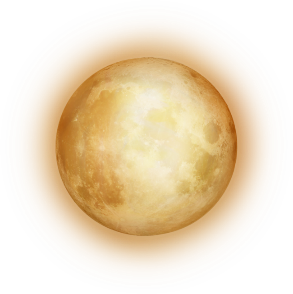 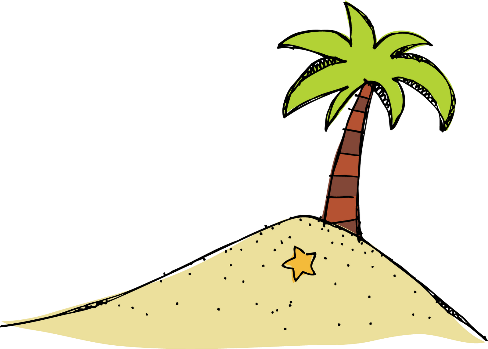 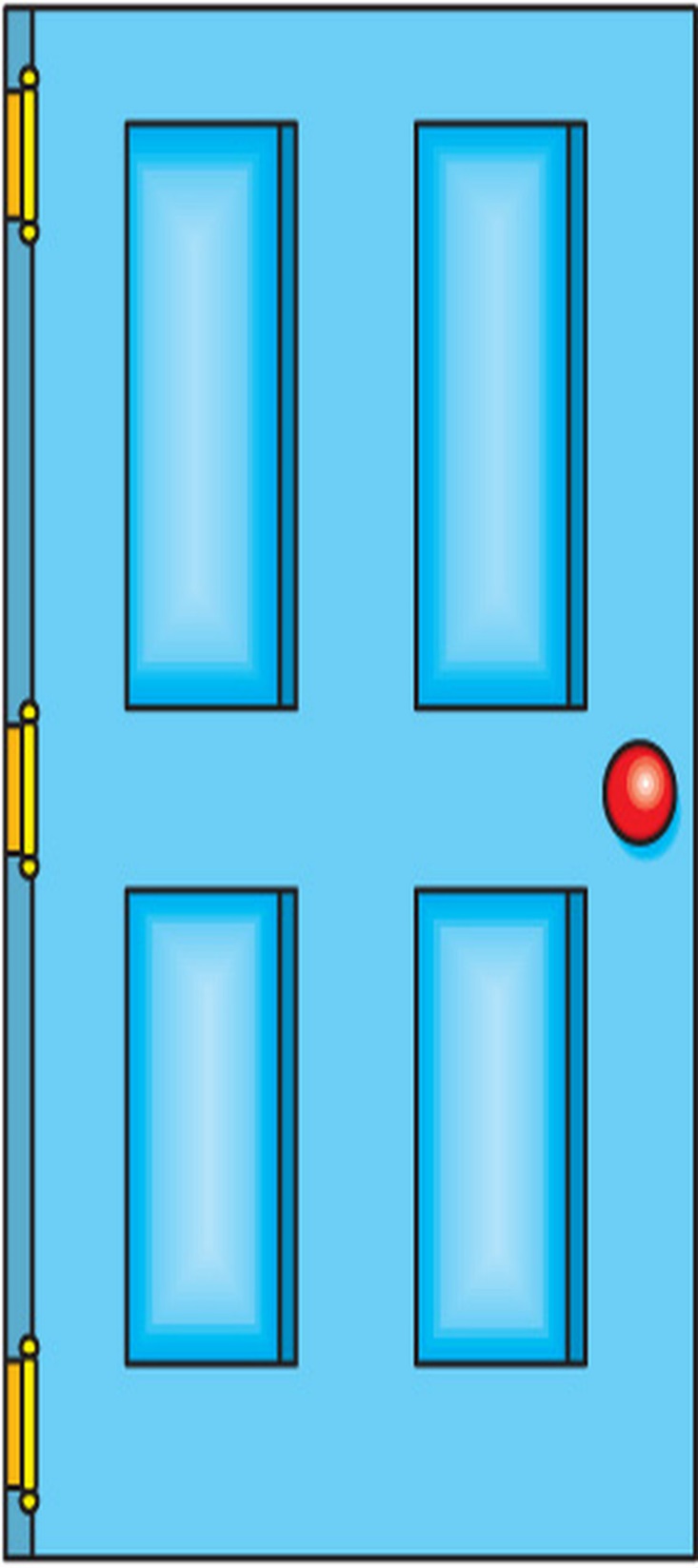 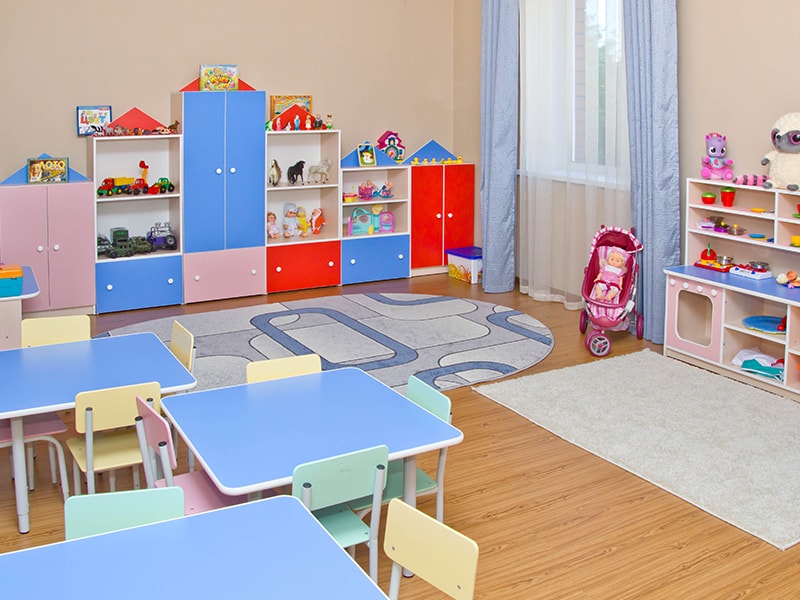 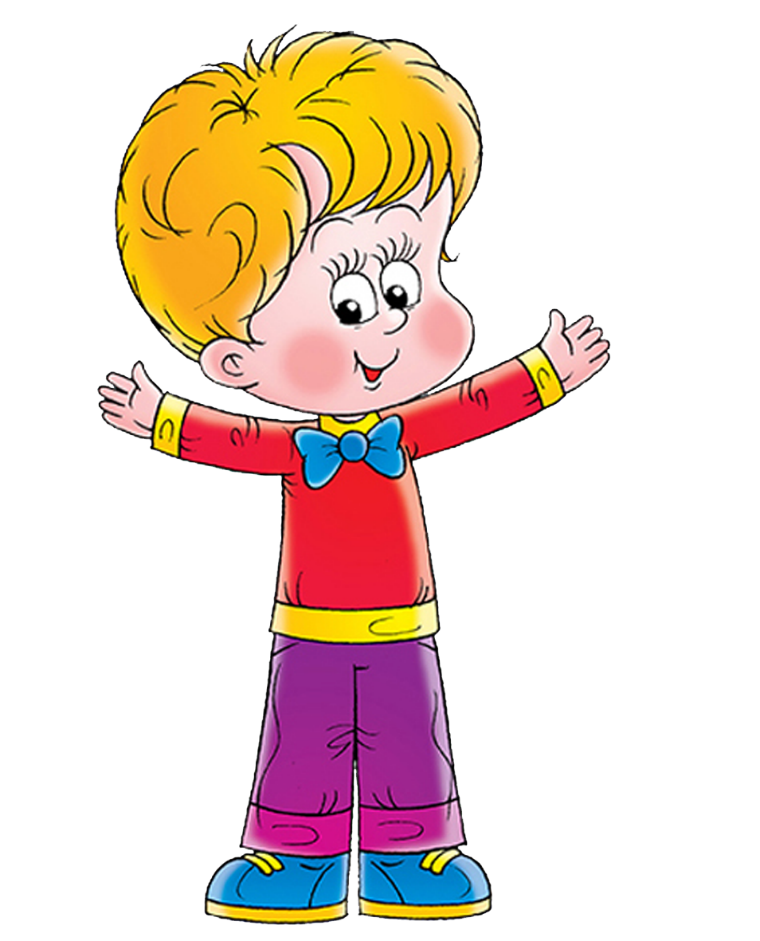 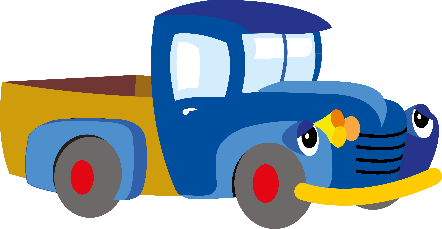 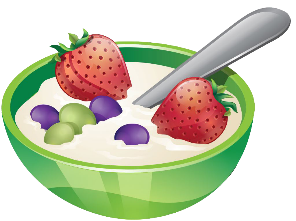 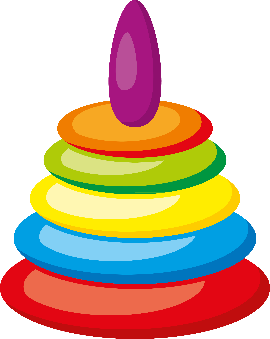 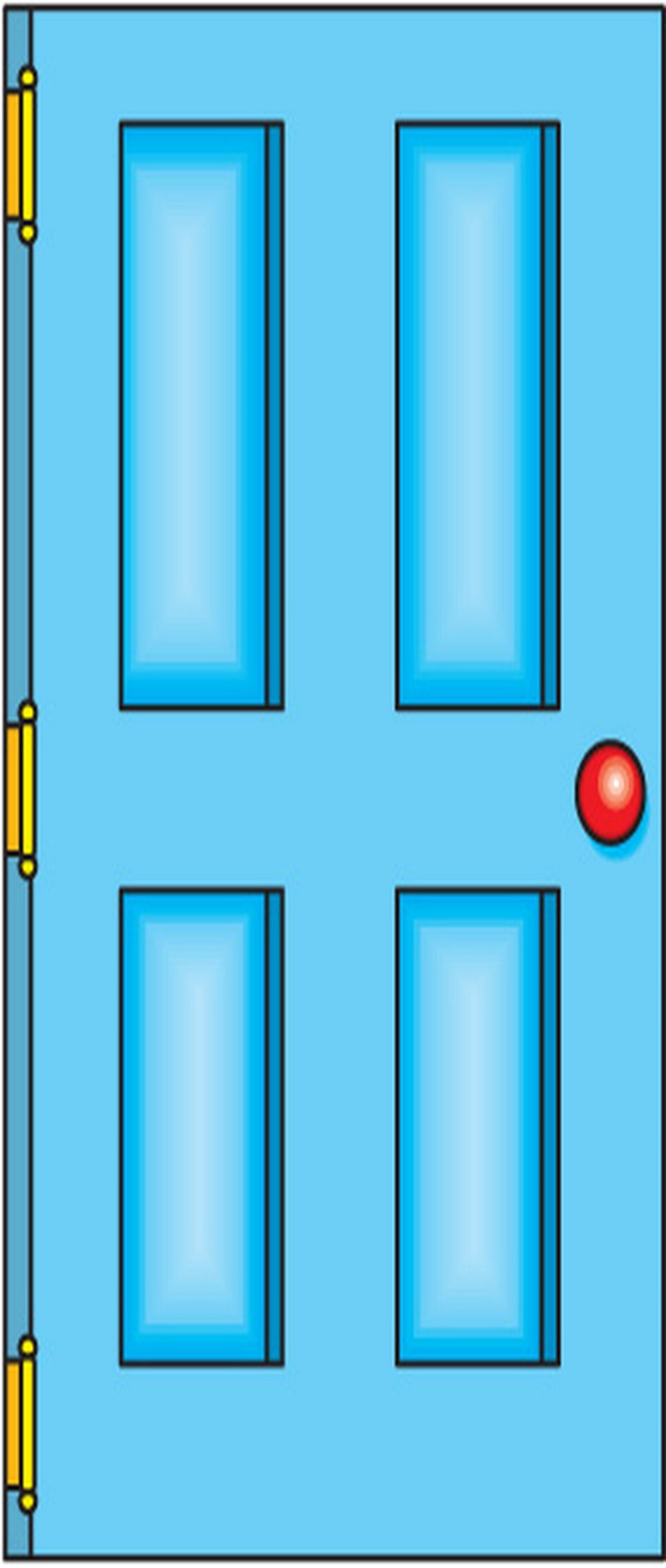 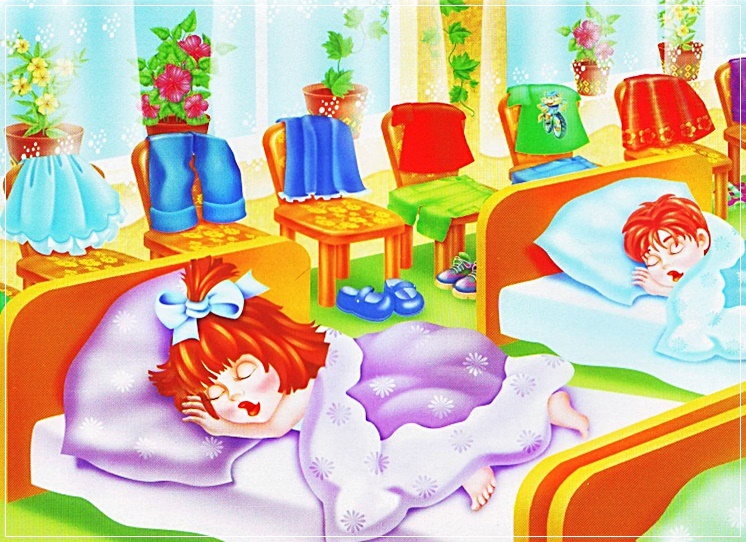 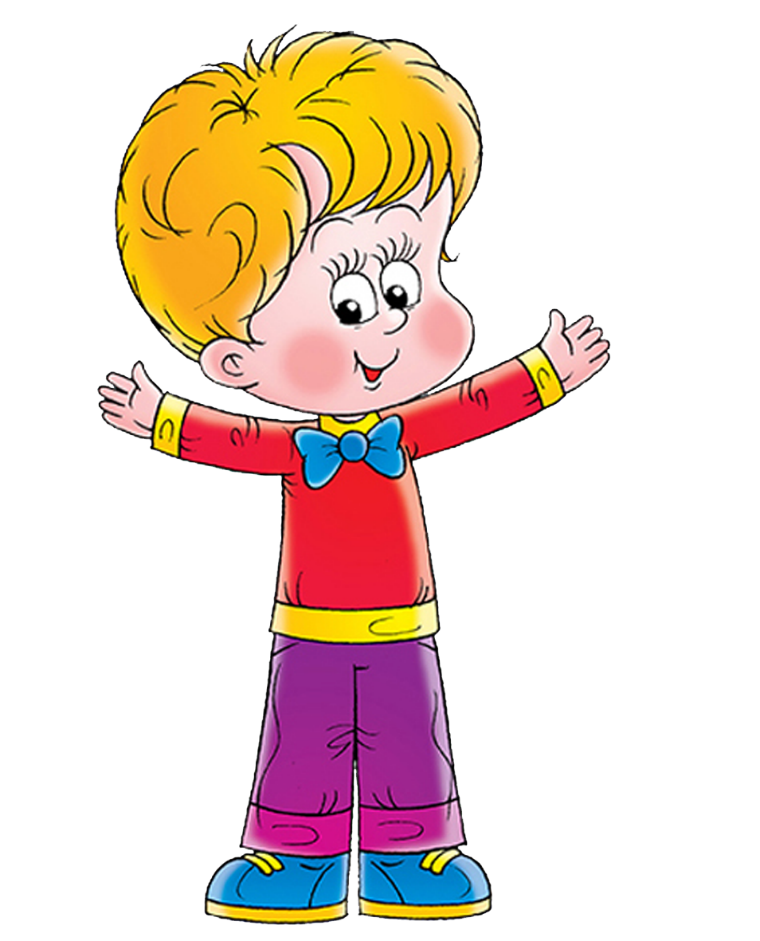 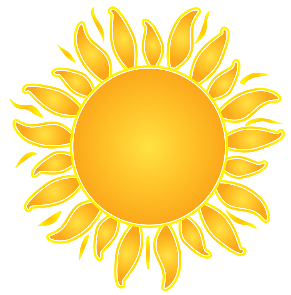 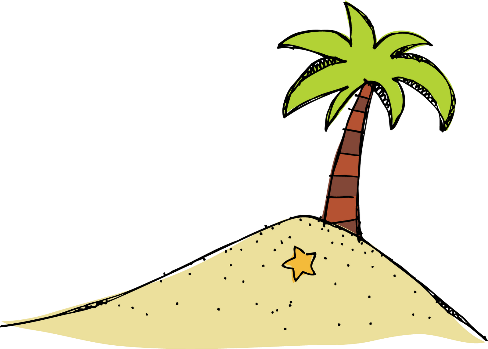 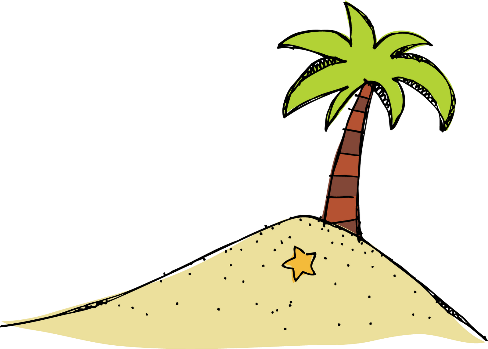 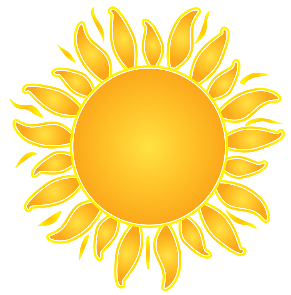 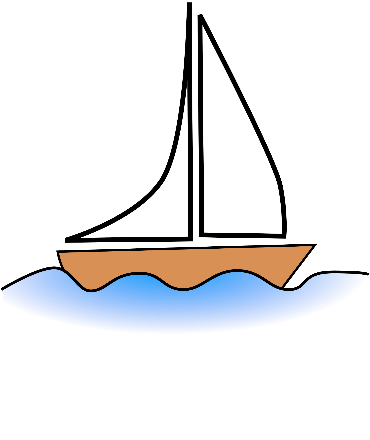 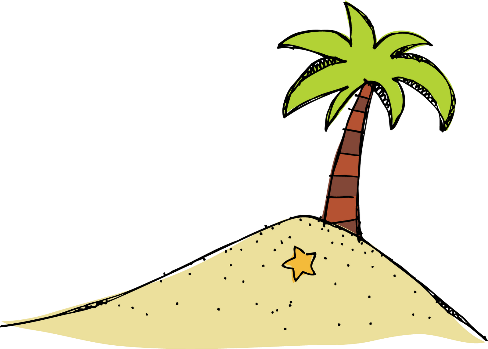 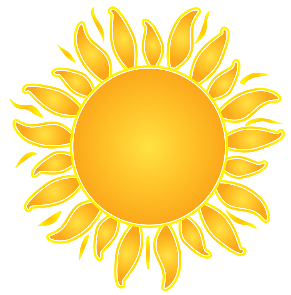 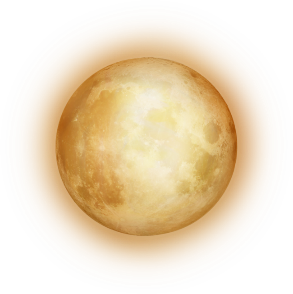 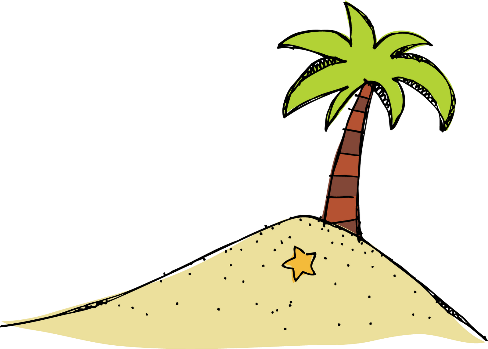 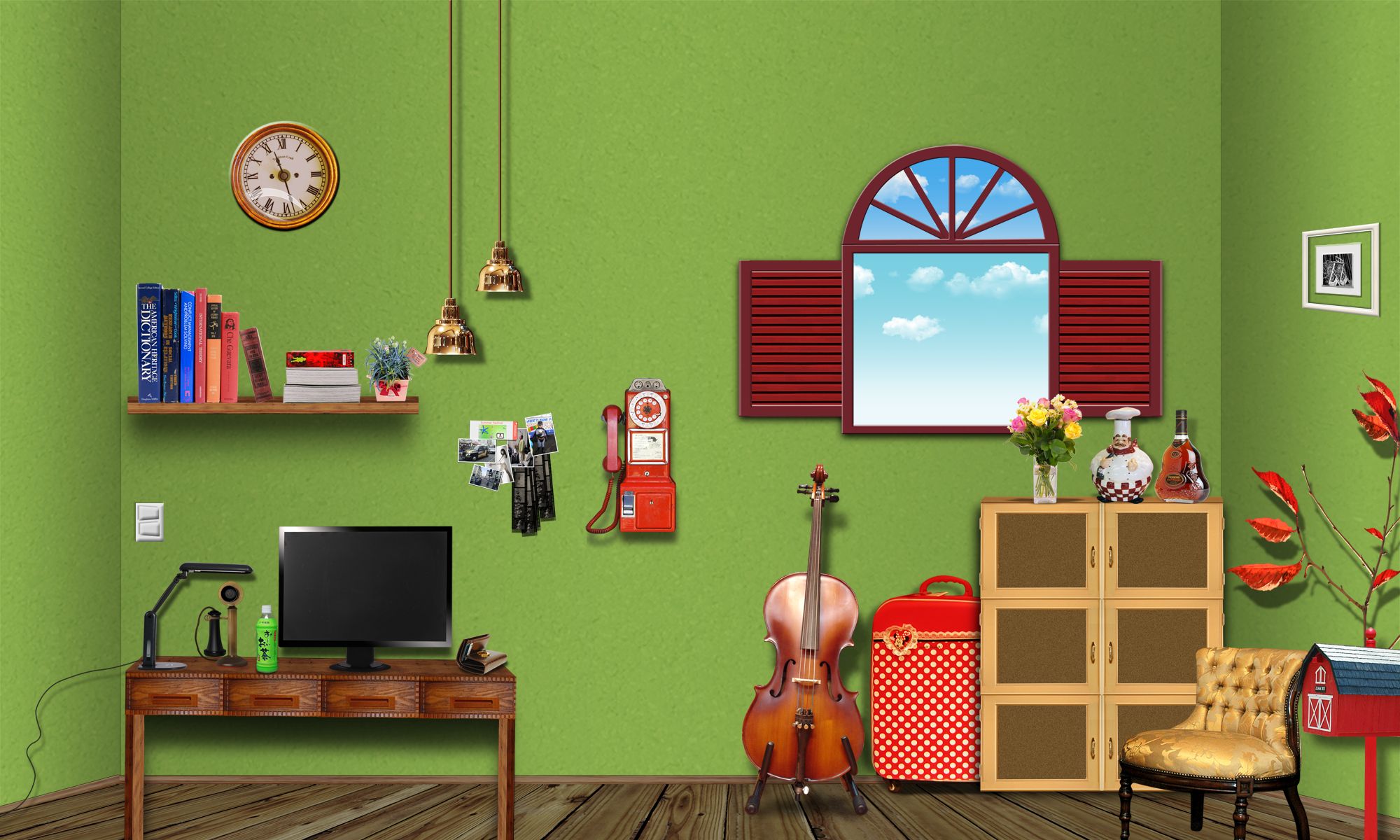 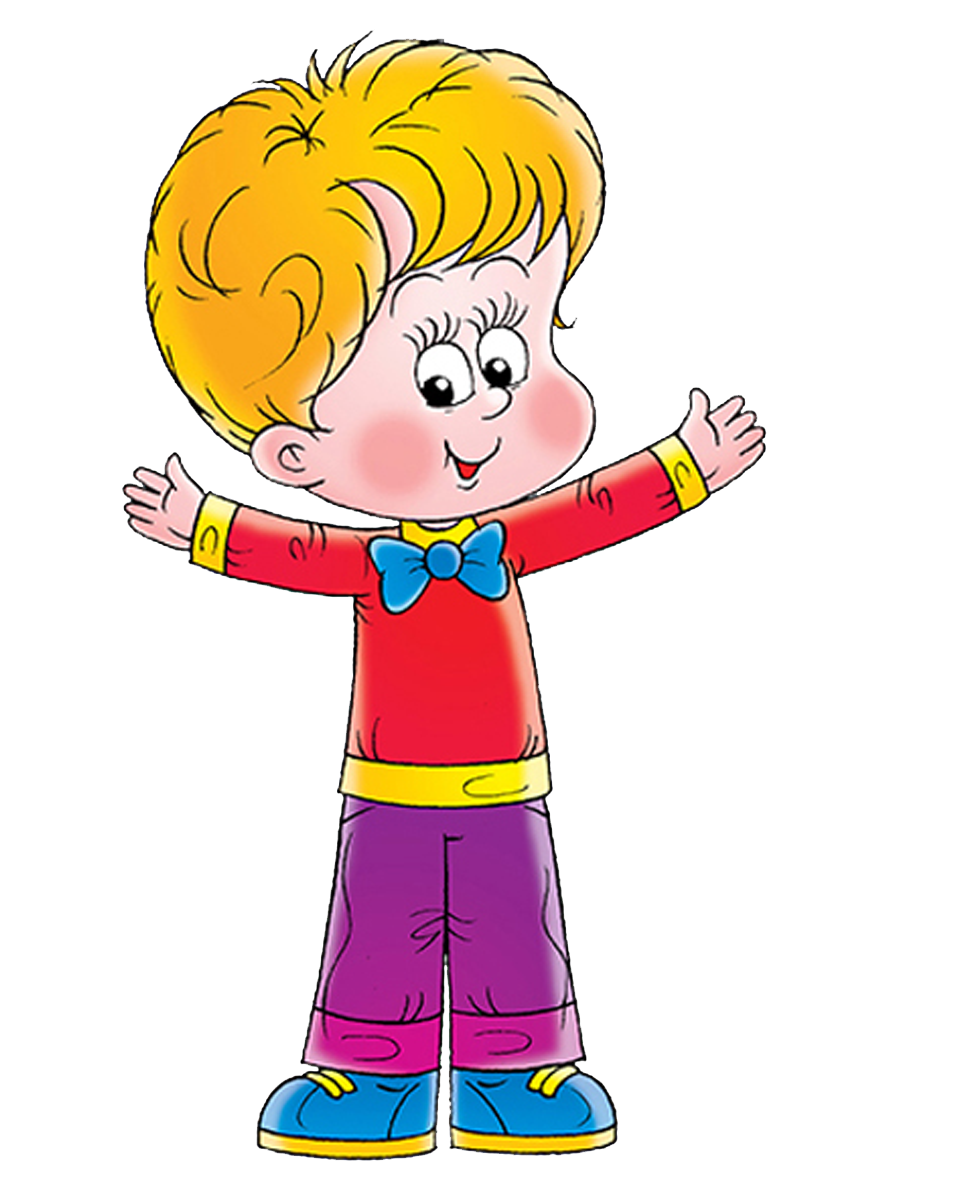 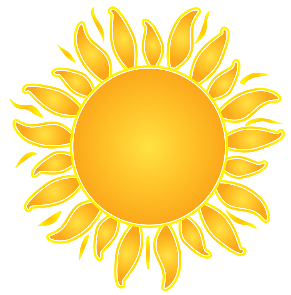 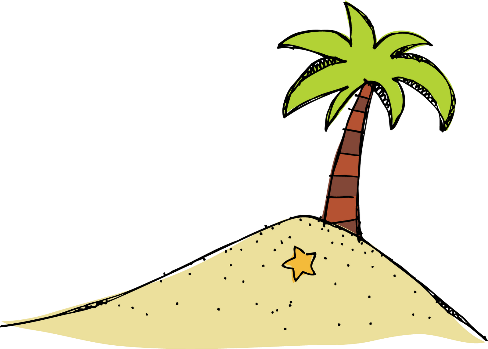 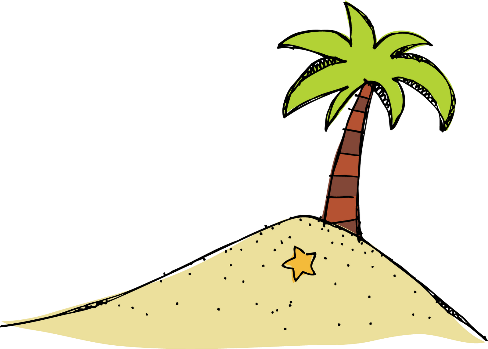 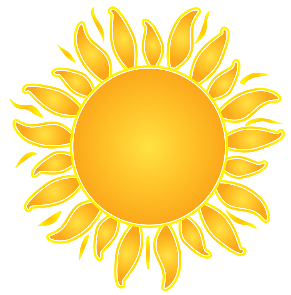 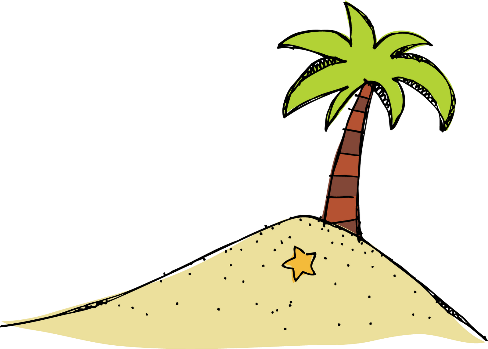 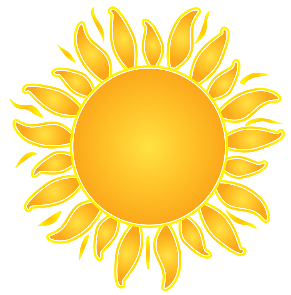 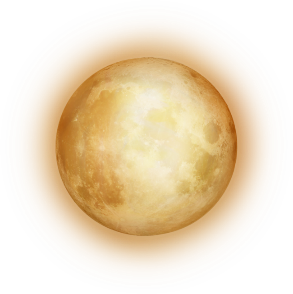 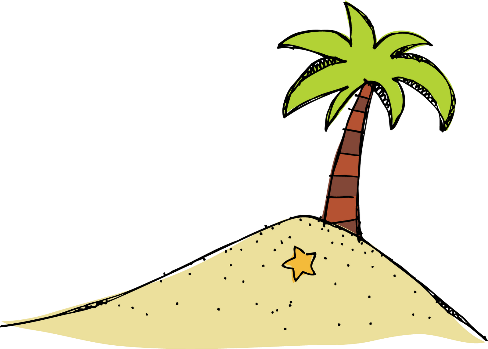 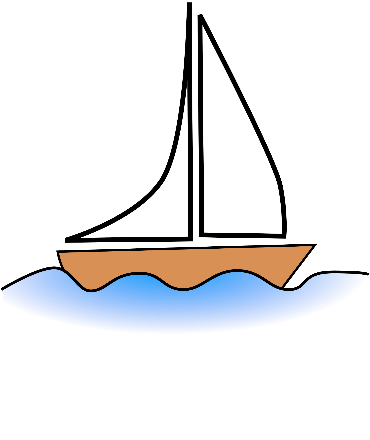 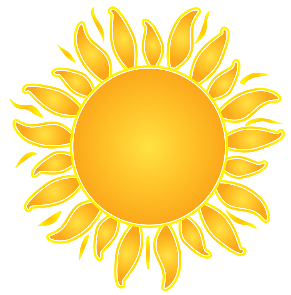 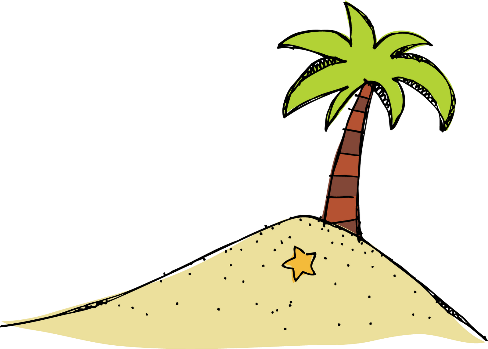 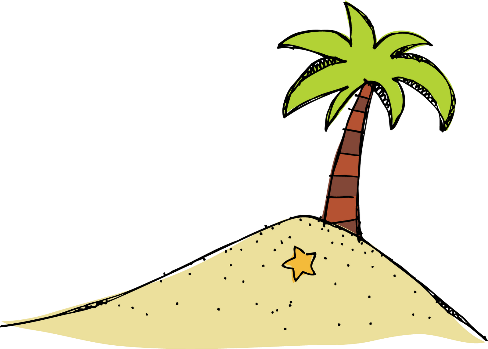 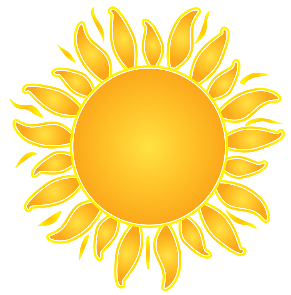 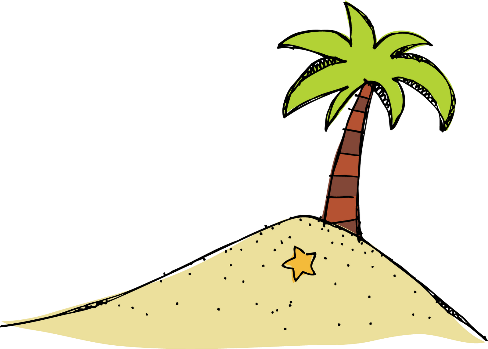 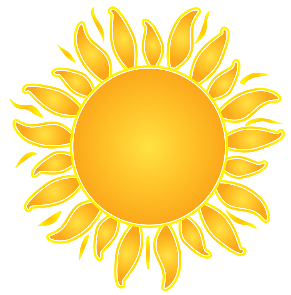 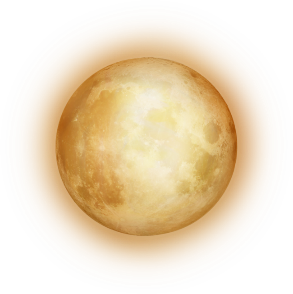 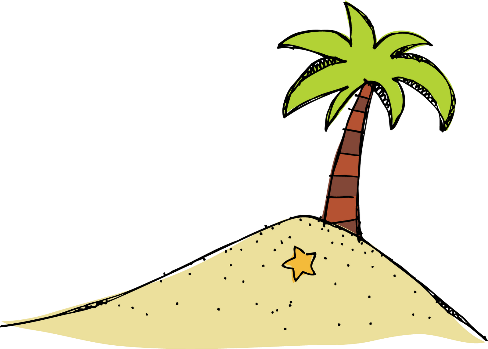 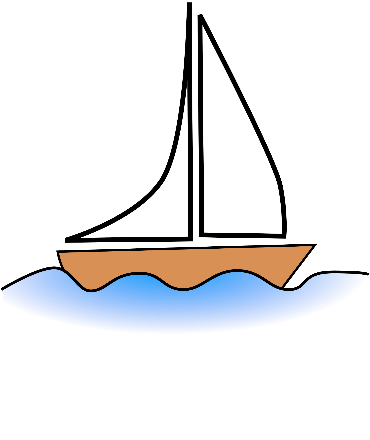 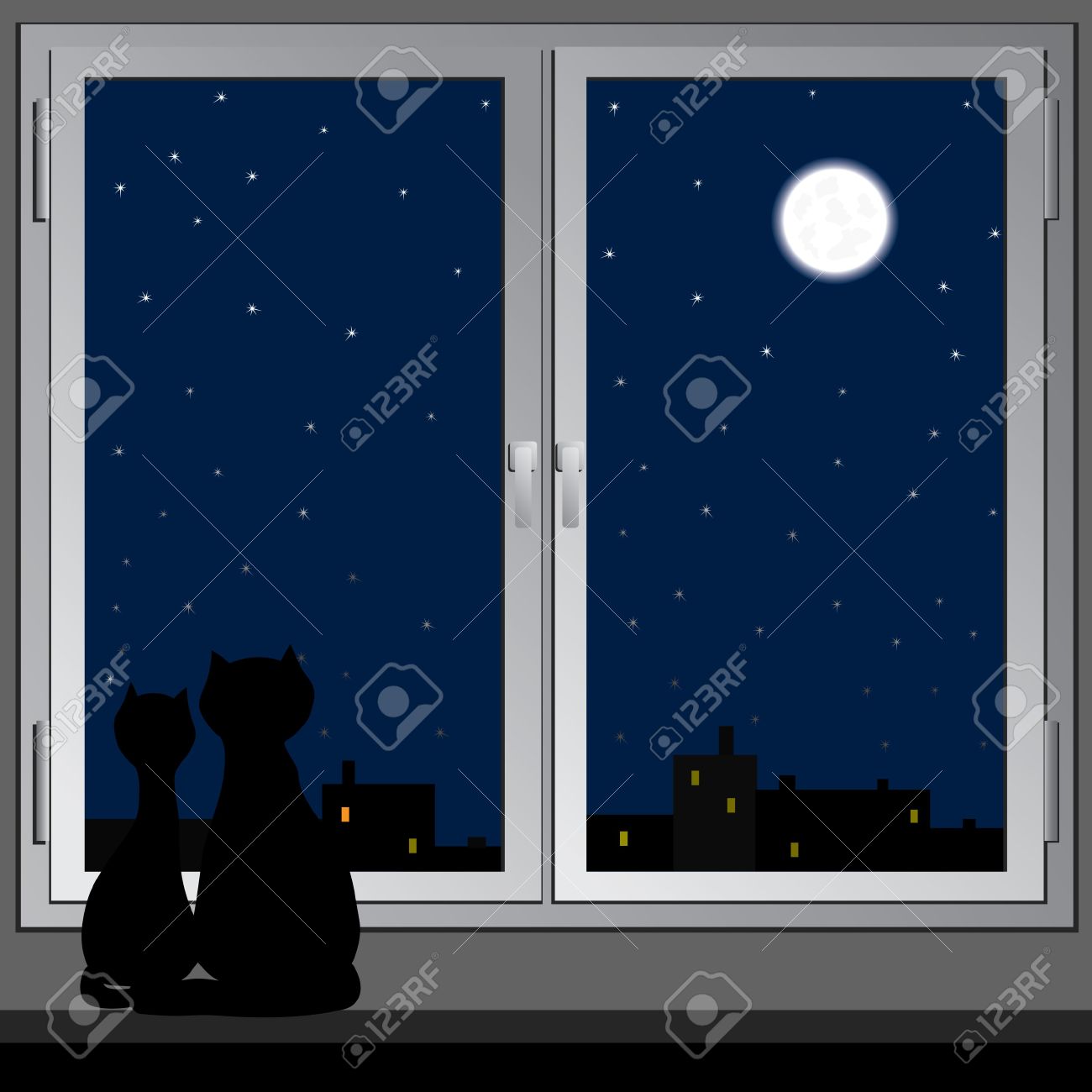 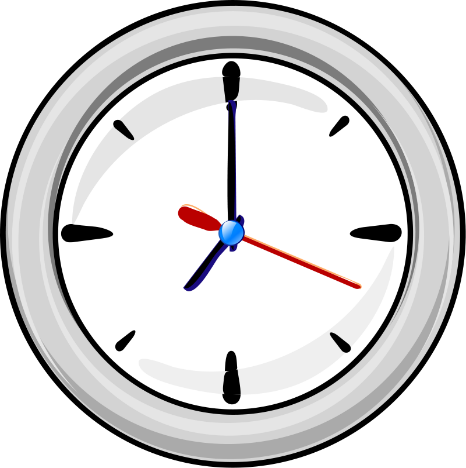 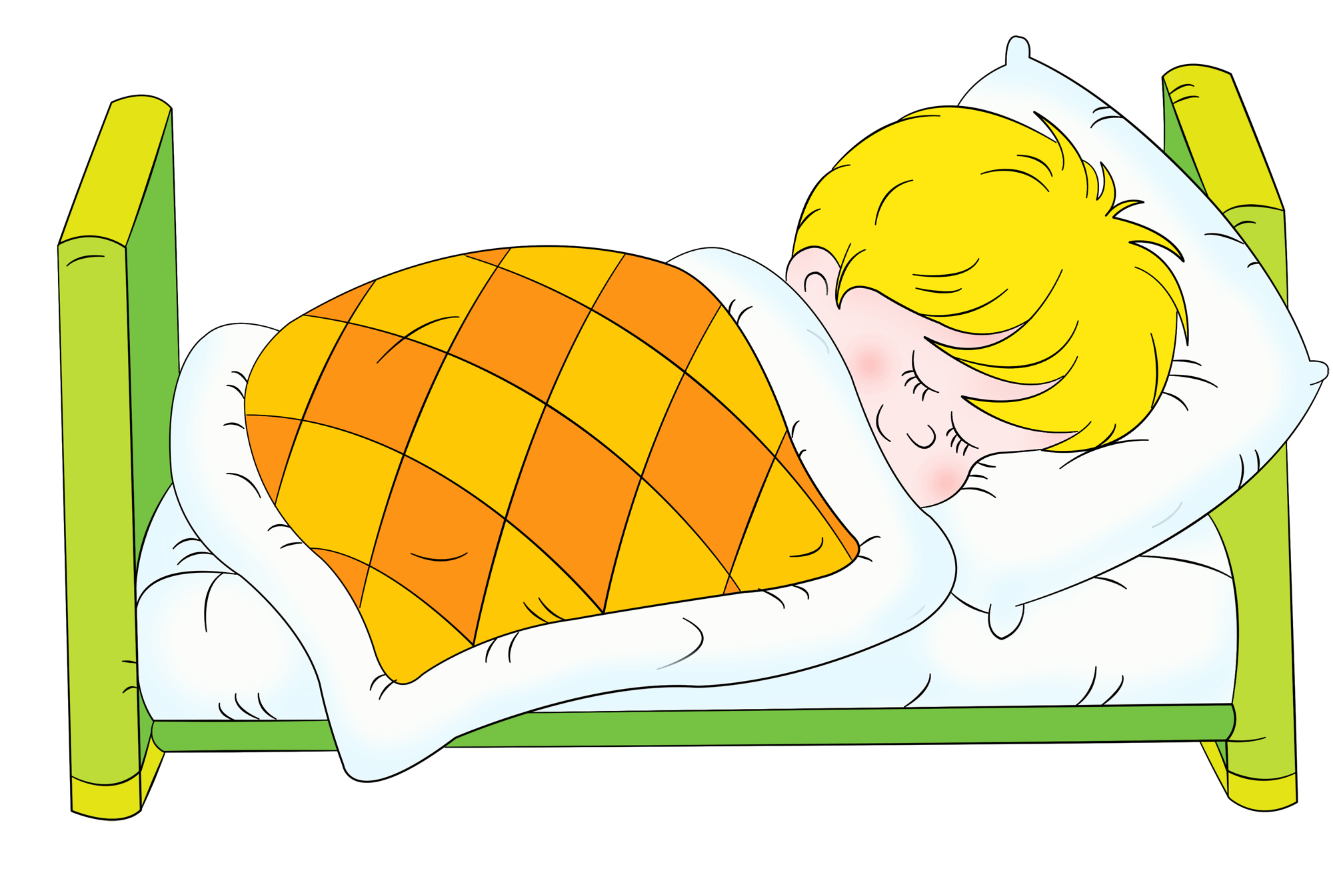